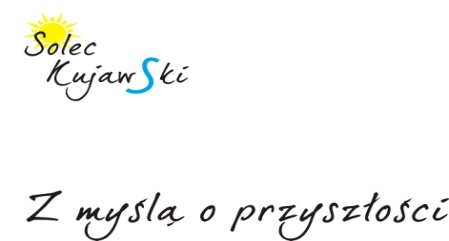 InformacjaZ  WYKONANIA W 2020 ROKU ZADAŃ OKREŚLONYCH W  „STRATEGII  ROZWOJU  MIASTA I  GMINY  SOLEC  KUJAWSKI NA LATA 2014 – 2020(+)”
ZREWITALIZOWANY RYNEK (PLAC JANA PAWŁA II)
W lipcu 2020 r. zakończono odrestaurowanie budynku przy Placu Jana Pawła II 4:
przeprowadzono termomodernizację budynku
zagospodarowano działkę po uprzedniej rozbiórce czterech budynków gospodarczych
przebudowano obiekt 
zaadaptowano poddasze, w ramach którego powstały trzy mieszkania chronione wspomagane dla osób starszych niesamodzielnych lub niepełnosprawnych oraz jedno mieszkanie dla opiekuna.
ZREWITALIZOWANY RYNEK (PLAC JANA PAWŁA II)
Wymiana nawierzchni i oświetlenia
W 2020 r. kontynuowano rewitalizację społeczno – gospodarczą Placu Jana Pawła II i przyległych ulic:
W styczniu firma  AUDYTOR Spółka Partnerska Biegłych Rewidentów z Torunia zakończyła opracowanie analizy finansowej projektu, analizy kosztów i korzyści oraz analizy ryzyka i wrażliwości. Usługa została wykonana na podstawie umowy zawartej w 2019 r., na kwotę  9,3 tys. zł. brutto.
Pod koniec roku rozpoczęło się przygotowanie dokumentów dla przeprowadzenia przetargu nieograniczonego na wybór wykonawcy robót obejmujących rewitalizację Placu Jana Pawła II i przyległych ulic oraz budowę ulicy Ułańskiej z poszerzeniem pasa drogowego wraz z infrastrukturą towarzyszącą.
NOWOCZESNA INFRASTRUKTURA SPORTOWA
W 2020 r. pomimo obowiązującego w Polsce stanu epidemii, w reżimie sanitarnym, prowadzono działania sportowo - rekreacyjne m.in. w Ośrodku Sportu i Rekreacji (OSiR). Odbyło się 78 imprez sportowych, w tym 6 o zasięgu ogólnopolskim. 
Z obiektów OSiR korzystali sportowcy z soleckich klubów: KS Unia, MLKS, MUKS Start, MUKS Tie-Break, MUKS Wisełka Solec Kujawski, UKS Top Solec Kujawski, którzy przeprowadzali zajęcia treningowe, a także rozgrywali mecze ligowe oraz turnieje. 
Dzieci i młodzież z Solca Kujawskiego tradycyjnie brała w okresie wakacyjnym (ferie zimowe oraz wakacje letnie) udział w zajęciach sportowych koordynowanych przez OSiR.
NOWOCZESNA INFRASTRUKTURA SPORTOWA
Funkcjonuje wyremontowany stadion miejski przy Ośrodku Sportu i Rekreacji w Solcu Kujawskim.
NOWOCZESNA INFRASTRUKTURA SPORTOWA
Na terenie miasta funkcjonują zielone siłownie: przy Ośrodku Sportu i Rekreacji, przy ul. Ugory (Osiedle Leśne), przy świetlicy w Chrośnie i świetlicy „Jagódka” (Sołectwo Kujawska) oraz na terenach Spółdzielni Mieszkaniowej „Transportowiec”.
Przeprowadzono remont boiska treningowego przy ul. Sportowej, w tym montaż piłkochwytów od strony wschodniej boiska treningowego przy ul. Sportowej, zamontowano: słupy wys. 6 m w ilości 14 szt., zastrzały w ilości 4 szt., furtkę w ilości  1 szt. oraz  siatkę w ilości 364,8 m2.
ATRAKCYJNE MIEJSCA KULTURY, WYPOCZYNKU I REKREACJI
Rok 2020 z powodu pandemii koronawirusa SARS-COV-2 w Polsce był dla kultury okresem niełatwym. Mimo obostrzeń sanitarnych, które z poziomu centralnego zamknęły na dużą część roku działalność placówek kultury i kin, utrzymywano  działalność Soleckiego Centrum Kultury (SCK) na wszystkich możliwych polach, oraz przeniesiono jak największą część oferty do internetu. Między innymi powstał kanał na portalu YouTube, na którym prezentowano serwis informacyjny nt. kultury i  działalności SCK.  Wydawano periodyki – "Skarbiec" klubu kolekcjonera i nowy - "SCK Koronaserwis Info". Kontynuowano działanie galerii Homo Faber, która cały czas (dzięki nowej instalacji wystawienniczej - także plenerowo) prezentuje prace artystów.
ATRAKCYJNE MIEJSCA KULTURY, WYPOCZYNKU I REKREACJI
Wznowiono postępowanie w Starostwie Bydgoskim, w sprawie udzielenia pozwolenia na  przebudowę i remont pomieszczeń zlokalizowanych na parterze budynku, przeznaczonych m.in. na cele kultury (świetlica wiejska w Przyłubiu) – odtworzenie detali architektonicznych pierwotnego układu historycznego, kolorystykę części elewacji, wymianę istniejącego pokrycia oraz instalacja wentylacji mechanicznej pomieszczenia świetlicy.
ATRAKCYJNE MIEJSCA KULTURY, WYPOCZYNKU I REKREACJI
Zakończono prace obejmujące wykonanie ogrodzenia, w tym: wykonanie podmurówki z cegły klinkierowej, zamontowanie 5 szt. przęseł ogrodzeniowych stalowych ocynkowanych oraz zamontowanie furtki z elementów stalowych ocynkowanych przy budynku Urzędu Miejskiego w ramach rewitalizacji obiektów ujętych w ewidencji i rejestrze zabytków.
ATRAKCYJNE MIEJSCA KULTURY, WYPOCZYNKU I REKREACJI
Podjęto prace  związane z  sukcesywnym uporządkowaniem terenu dawnych nekropolii, zabezpieczeniem ich zabytkowych elementów oraz postawieniem tablic pamiątkowych wskazujących  na obecność wielu różnorodnych kultur.  W następstwie rozpoczętych prac z cmentarza ewangelickiego w Wypaleniskach  przeniesiono do Muzeum Solca im. Księcia Przemysła  stelę  w formie ulistnionego pnia dębu oraz stelę wykonaną z piaskowca w formie wydłużonego postumentu z rytą inskrypcją w języku niemieckim, pisaną gotykiem.
ATRAKCYJNE MIEJSCA KULTURY, WYPOCZYNKU I REKREACJI
Rozpoczęto działania mające na celu stworzenie listy  grobów wraz  z dokumentacją fotograficzną,  zasługujących  na zachowanie. Przedsięwzięcie obejmuje ewidencję miejsc pochówku zlokalizowanych na terenie cmentarza rzymsko – katolickiego przy ul. Ks. P. Skargi.
ATRAKCYJNE MIEJSCA KULTURY, WYPOCZYNKU I REKREACJI
W 100 rocznicę  powrotu Solca do Polski,  zakończono prace związane z postawieniem nowego krzyża przy drodze prowadzącej do wsi Chrośna. W ramach działań realizowanych  przez Nadleśnictwo Solec Kujawski oraz Gminę Solec Kujawski, w  miejsce zniszczonego Krzyża Powstańców Wielkopolskich postawiono nowy krzyż wraz tablicą pamiątkową, przedstawiającą  jego historię oraz tabliczkę  wskazującą  na  obecność  Miejsca Pamięci Narodowej.
ATRAKCYJNE MIEJSCA KULTURY, WYPOCZYNKU I REKREACJI
Opracowano dokumentację budowlano – kosztorysową obejmującą utworzenie strefy wypoczynku i zabawy pn. „Strefa wypoczynku i zabawy”, utworzenie promenady w Parku Miejskim  pn.: „Bez smartfona, więcej ruchu maluchu! Rodzinna Promenada” oraz utworzenie rekreacyjnych tras rowerowych pn. „Kompleks naturalnych tras rowerowych w Solcu Kujawskim”.
ATRAKCYJNE MIEJSCA KULTURY, WYPOCZYNKU I REKREACJI
Zrealizowano  strefę wypoczynku i zabawy tj. placu zabaw przy ul. A. Mickiewicza. Zakres prac obejmował: wykonanie nawierzchni z piasku płukanego, montaż urządzeń zabawowych, montaż urządzeń uzupełniających w tym: ławek - 4 szt., koszy na śmieci – 2 szt. i tablic regulaminowych – 3 szt. oraz dosianie trawy na terenie rekreacyjnym na powierzchni ok. 100 m2.
ATRAKCYJNE MIEJSCA KULTURY, WYPOCZYNKU I REKREACJI
Trwały przygotowania do opracowania przetargu nieograniczonego na przebudowę pomieszczenia w budynku krytej pływalni na potrzeby uruchomienia saun i groty solnej w OSiR.
W ramach przedsięwzięcia planuje się zrealizowanie inwestycji polegającej na: wydzieleniu i wyposażeniu pomieszczenia komnaty solnej, wydzieleniu i wyposażeniu pomieszczeń dwóch saun - fińskiej i solnej oraz komunikacji ze strefą schładzania ciała, zmianie lokalizacji pomieszczenia socjalnego, sanitarnego i pomieszczenia gospodarczego.
OPIEKA ZDROWOTNA I MEDYCZNA DOSTOSOWANA DO POTRZEB SPOŁECZNYCH
Zakupiono: 
urządzenie wielofunkcyjne – aparat do elektroterapii, laseroterapii i magnetoterapii PHYSIOGO 500l/5011, 
lampę bakteriobójczą przepływową dwufunkcyjną. 
Rozpoczęto remont i przebudowę gabinetu fizjoterapii jako działanie mające na celu podniesienie jakości świadczonych usług.
NOWOCZESNA OŚWIATA
W 2020 roku szkoły doposażono w nowoczesny sprzęt. 
Szkoła Podstawowa nr 1:
dla klas I-III i dla dzieci niepełnosprawnych intelektualnie zakupione zostały: piłka dźwiękowa, komplet przyrządów do aktywności ruchowej, materac gimnastyczny, matematyczne tarcze celownicze, sensoryczne piłki owalne (2 szt.), tarcze zegarowe (18 szt.), lupy z pęsetą (24 szt.), magnetyczne mapy Polski (5 szt.), układy słoneczne i gwiazdozbiory (5 szt.), zestawy do rytmiki (6 szt.), łańcuchy korali (2 szt.), pomoce logopedyczne: sensoryczne koła, świecąca tęczowa piłeczka, wibrujący masażer, młynek-pozytywka, dźwiękowe kostki, pałeczka z rolkami do masażu, młotek z wypustkami do masażu, bębenek, duży zestaw instrumentów w walizce, tuba-deszcz, przebijanka z młotkiem, świetlik pałeczka gruba,
zakupiono sprzęt komputerowy: głośniki Genesis (2 szt.),  laptop Qilive (1 szt.), laptop X541 (1 szt.), komputery Lenovo do pracowni komputerowej (15 szt.), radioodtwarzacz Philips oraz 3 telefony bezprzewodowe Panasonic. Zasoby szkoły zostały również wzbogacone o kosiarkę spalinową.
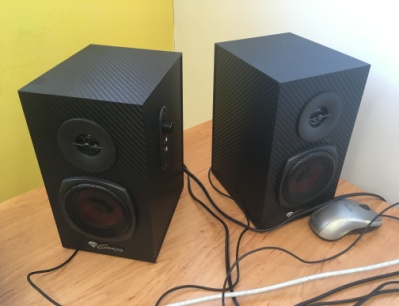 NOWOCZESNA OŚWIATA
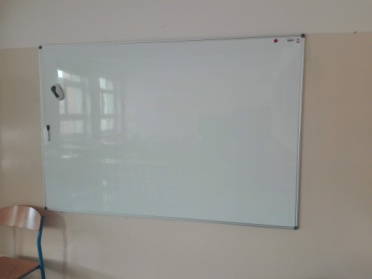 Szkoła Podstawowa nr 4:
zakupiono 25 zestawów „Szkolnych Pakietów Multimedialnych OSE” (tablety wraz z usługą dostępu do Internetu) w ramach projektu budowy Ogólnopolskiej Sieci Edukacyjnej,
użyczono szkole 40 zestawów: laptopów z oprogramowaniem oraz zestawem słuchawkowym w ramach realizacji projektu pn. „Zdalna Szkoła – wsparcie Ogólnopolskiej Sieci Edukacyjnej w systemie kształcenia zdalnego” współfinansowanego ze środków Europejskiego Funduszu Rozwoju Regionalnego w ramach Programu Operacyjnego Polska Cyfrowa na lata 2014-2020. Powyższy sprzęt użyczył Urząd Miejski w Solcu Kujawskim
zakupiono 10 komputerów dla uczniów oraz 19 tablic magnetycznych suchościeralnych.
SPRAWNY SYSTEM OPIEKI NAD SENIORAMI I OSOBAMI NIEPEŁNOSPRAWNYMI
W ramach Gminnego Programu Rewitalizacji Miasta i Gminy Solec Kujawski na lata 2016 – 2023 realizowano projekt pn.: „Między nami aktywnymi Seniorami” współfinansowanego ze środków Europejskiego Funduszu Społecznego, oraz „Włączenie społeczne i rozwój usług opiekuńczych” w ramach ZIT, 
W zrewitalizowanym budynku przy Placu Jana Pawła II 4 stworzono Klub Samopomocy „Stokrotka”, w którym 15 osób starszych powyżej 60 roku życia potrzebujących wsparcia w codziennym funkcjonowaniu skorzystało, w godzinach od 9.00 do 13.00, z zajęć z terapeutą zajęciowym, fizjoterapeutą i psychologiem oraz pomocy opiekunki środowiskowej. W Klubie Samopomocy wszyscy uczestnicy mieli zapewniony dojazd do placówki, a także powrót do miejsca zamieszkania oraz ciepły posiłek. W związku z zagrożeniem zakażenia się wirusem SARS-Cov-2 decyzją Wojewody Kujawsko-Pomorskiego z 20 października 2020 roku od 21 października 2020 roku zajęcia w placówkach wsparcia dziennego zostały zawieszone do odwołania. W związku z sytuacją wsparcie uczestników w Klubie Samopomocy realizowane było w formie zdalnej, a posiłki i materiały do zajęć dostarczane były przez pracowników do miejsc zamieszkania uczestników z zachowaniem szczególnej ostrożności.
SPRAWNY SYSTEM OPIEKI NAD SENIORAMI I OSOBAMI NIEPEŁNOSPRAWNYMI
Biblioteka Publiczna w Solcu Kujawskim uruchomiła Pogotowie Książkowe. Osoby chore lub mające problem z poruszaniem się, mogły zadzwonić i zamówić książki do domu.
SPRAWNY SYSTEM OPIEKI NAD SENIORAMI I OSOBAMI NIEPEŁNOSPRAWNYMI
W ramach organizowanego przez województwo kujawsko - pomorskie „Programu profilaktyki zakażeń pneumokokowych wśród osób dorosłych w oparciu o szczepienia przeciwko pneumokokom w województwie kujawsko – pomorskim” przeprowadzono bezpłatne szczepienia dla osób powyżej 65 roku życia. W programie uczestniczyło 20 seniorów. Szczepienia wykonała Przychodnia Zdrowia „Solmed” Sp. zo.o., Gmina współfinansowała realizację szczepień.
NOWOCZESNA INFRASTRUKTURA DROGOWA
W ramach budowy dróg na Osiedlu Leśnym w 2020 r. realizowano następujące zadania:
Ulice: Prosta odc. od ul. Spokojnej do ul. Łąkowej, Łąkowa odc. od przejazdu kolejowego do ul. Zbożowej, Zbożowa odc. od ul. Łąkowej do ul. Wiosennej. W roku 2020 wykonano nawierzchnię jezdni, chodnika i ścieżki rowerowej oraz kanalizację deszczową w pasie drogowym ulicy Prostej o długości 600 m, kanalizację deszczową w ul. Łąkowej na odcinku od ul. Prostej do przejazdu kolejowego oraz przepust pod torami kolejowymi.
NOWOCZESNA INFRASTRUKTURA DROGOWA
2. Ulicę Łąkową odcinek od ul. Zbożowej do ul. Wiejskiej (z wyłączeniem skrzyżowania z ul. Wiejską) W grudniu 2020 r.;
 Podpisano umowę na wykonanie robót budowlanych, na kwotę 1,1 mln. zł. brutto. Zakres prac obejmuje: budowę odcinka ulicy Łąkowej o dł. 257 m o nawierzchni asfaltowej, budowę kanalizacji deszczowej z podejściami i wpustami deszczowymi, budowę kanalizacji kablowej oraz wykonanie oznakowania poziomego     i pionowego. Planowany termin zakończenia inwestycji – 29.10.2021 r.
NOWOCZESNA INFRASTRUKTURA DROGOWA
3. Budowę kanalizacji deszczowej na Osiedlu Leśnym  
W ramach przebudowy dróg na Osiedlu Leśnym rozpoczęto prace budowlane związane z budową kanalizacji deszczowej, w tym prace związane z budową: 
Zbiornika retencyjnego, kanalizacji deszczowej i przepompowni wód deszczowych,
Kanalizacji deszczowej na odcinku od przejazdu kolejowego do zbiornika retencyjnego
NOWOCZESNA INFRASTRUKTURA DROGOWA
Zakończono II etap budowy oświetlenia ulicznego na odcinku Powstańców – Orzechowa. Zakres prac obejmował budowę linii kablowej o dł. 437 m, ustawienie 10 szt. słupów oświetleniowych stalowych, ocynkowanych o wys. 8 m z oprawami typu LED, włączenie linii kablowej do istniejącej szafy oświetleniowej na dz. nr 957/2 przy ul. Powstańców oraz montaż systemu ochrony przeciwporażeniowej.
NOWOCZESNA INFRASTRUKTURA DROGOWA
W czerwcu 2020 r. zgłoszono do Starostwa Powiatowego w Bydgoszczy, zamiar rozpoczęcia robót budowlanych obejmujących przebudowę ulic wraz z budową kanalizacji deszczowej                           i odwodnienia nawierzchni. W ramach zadania zaplanowano remont nawierzchni ul. Długiej, wymianę nawierzchni fragmentu chodnika przy ul. Długiej, wykonanie nowej konstrukcji jezdni oraz chodnika przy ul. Krótkiej, wymianę nawierzchni istniejących zjazdów oraz budowę odwodnienia ulic.
NOWOCZESNA INFRASTRUKTURA DROGOWA
We wrześniu zakończono zadanie obejmujące wykonanie kanalizacji deszczowej grawitacyjnej o dł. ok. 0,435 km, śr. 800 mm i 500 mm, zlokalizowanej w pasie drogowym ul. Długiej na odcinku od studni D12 do studni D1 nadbudowanej na istniejącym kanale deszczowym  1000 mm.
NOWOCZESNA INFRASTRUKTURA DROGOWA
W ramach oszczędności energii oraz poprawy jakości oświetlenia ulicznego wymieniono 124 szt. opraw  sodowych na LED  z  funkcją nocnego ściemniania. Koszt wymiany opraw wyniósł 75.000,00 zł. Wymiana obejmowała ulice na II etapie Parku Przemysłowego – 87 szt., ul. Lipową – 26 szt., ścieżkę w parku miejskim od ul. Parkowej do ul. Sportowej – 11 szt.
NOWOCZESNA INFRASTRUKTURA DROGOWA
24 lutego 2020 r. Regionalna Dyrekcja Ochrony Środowiska w Bydgoszczy wydała decyzję o środowiskowych uwarunkowaniach inwestycji (tzw. decyzja środowiskowa) dla odcinka drogi ekspresowej S10 między Bydgoszczą a Toruniem. To bardzo ważna decyzja, która zatwierdza środowiskowo wybór wariantu, będący przedmiotem analiz w ramach prowadzonego przez GDDKiA Studium Techniczno - Ekonomiczno- Środowiskowego.
Droga ekspresowa S10 ma połączyć aglomeracje toruńską i bydgoską. Trasa ma mieć ok. 50 km długości. Na całym przebiegu drogi planowane są w przekroju dwie jezdnie po dwa pasy ruchu(z rezerwą pod trzeci pas). Odcinek S – 10  zacznie się na węźle Bydgoszcz Południe i w początkowym przebiegu będzie poprowadzona po śladzie drogi krajowej nr 10. W pobliżu Solca Kujawskiego odbije na południe i pobiegnie do istniejącej S10 – obwodnicy Torunia. Tu ma być dobudowana druga jezdnia z niezbędnymi korektami drogi istniejącej. Droga zakończy się na węźle Toruń Południe na A1.
NOWOCZESNA INFRASTRUKTURA DROGOWA
W 2020 roku trwało wyłanianie przez Zarząd Dróg Wojewódzkich wykonawcy dróg dojazdowych wraz z infrastrukturą do przeprawy promowej oraz wykonanie przyczółków dla promu. 
Budowa infrastruktury drogowej od strony Solca Kujawskiego - droga wojewódzka nr 249 zostanie wzmocniona na odcinku od ul. Bydgoskiej do przyczółków, a na północnym brzegu od drogi krajowej nr 80 do przyczółków. Zaplanowano wykonanie jezdni o szerokości 6 metrów z poboczem, od strony Solca powstanie również chodnik. Trasa będzie dostosowana do przejazdu pojazdów o nacisku do 10 ton na oś. Od strony Czarnowa - na przewężonym przejeździe przez koronę wału, gdzie ulokowane są urządzenia hydrotechniczne – pojawi się wahadłowa sygnalizacja świetlna. W ramach zadania skorygowana zostanie też geometria skrzyżowań ul. Żeglarskiej z ul. Kościuszki i Bydgoską w Solcu Kujawskim. Przy skrzyżowaniu z drogami krajowymi w Solcu Kujawskim (DK nr 10) oraz Czarnowie (DK nr 80) staną tablice informujące m.in. o czasie oczekiwania na prom. Najwięcej prac będzie toczyć się w obrębie istniejących wojskowych przyczółków. Zostaną one rozbudowane, oświetlone oraz wyposażone w monitoring. Przy każdym powstaną dwa stanowiska do przybijania jednostki promowej - takie rozwiązanie uwzględnia wahania poziomu wody w Wiśle. Przy przeprawie funkcjonować będą parkingi.
NOWOCZESNA INFRASTRUKTURA DROGOWA
Rozbudowa dróg rowerowych obejmowała:
Budowę ścieżki rowerowej Otorowo – Solec Kujawski
Budowę ścieżki rowerowej przy drodze wojewódzkiej - ul. Leśnej
DOBRZE ZORGANIZOWANA KOMUNIKACJA MIEJSKA
Budynek Punktu Obsługi Podróżnych wraz z jego wyposażeniem, schody zewnętrzne z terenem przyległym do dworca, przydworcowy parking, a także klatka schodowa na drugi peron wraz z windą jest zarządzany przez gminę. Za porządek i stan techniczny peronów oraz pozostałą infrastrukturę ponosi odpowiedzialność PKP. Za usuwanie awarii wyświetlaczy i elektronicznych tablic informacyjnych odpowiada w ramach gwarancji firma wykonawcza. To jej zgłaszamy usterki. Na bieżąco też informujemy PKP o konieczności usuwania wszelkich nieprawidłowości.
W celu poprawy czystości i porządku na terenie POP zainstalowano imitacje kruków i kolce odstraszające gołębie, które zanieczyszczają teren dworca. Obsługę porządkową przyległego terenu i budynku dworca pełni Zakład Gospodarki Komunalnej z Solca Kujawskiego na podstawie zawartego z gminą porozumienia.
W związku z wprowadzeniem w 2020 r. stanu pandemii na terenie Polski, w budynku dworca, toaletach oraz przy windach zamontowano dozowniki z płynem dezynfekującym oraz zawieszono ogłoszenia dotyczące zachowania przez podróżnych zasad sanitarnych.
PLATFORMA MULTIMODALNA
W 2020 r. opracowane zostały dwa dokumenty w ramach międzynarodowego projektu COMBINE, współfinansowanego z Europejskiego Funduszu Rozwoju Regionalnego w ramach programu INTERREG (Region Morza Bałtyckiego):
„Koncepcja ostatniej mili dla Węzła Logistycznego Bydgoszcz (Platforma Multimodalna Bydgoszcz – Solec Kujawski oraz Terminal intermodalny Bydgoszcz Emilianowo” (listopad 2020 r.), zamawiającym dokument było Województwo Kujawsko – Pomorskie. W dokumencie wskazano rolę jaką ma pełnić Platforma w integracji transportu drogowego, kolejowego, wodnego oraz lotniczego będąc centrum logistycznym na skrzyżowaniu ciągów transportowych o ogromnym potencjale – Międzynarodowe  Drogi Wodna E40 i E70, linie kolejowe 18, 131, 201, autostrada A1, budowane drogi ekspresowe S10, i S5. Celem dokumentu było przedstawienie końcowego etapu procesu logistycznego, odnoszącego się do przewozu towarów transportem drogowym możliwie jak najkrótszym odcinkiem trasy pomiędzy punktem przeładunkowym (węzłem logistycznym), a klientem końcowym (odbiorcą).
„Studium prewykonalności dla rozwoju węzła transportowego Bydgoszcz – Solec Kujawski poprzez integrację Platformy Multimodalnej Solec Kujawski oraz terminala transportu kombinowanego Bydgoszcz Emilianowo”  (grudzień 2020 r.), zamawiający Miasto Bydgoszcz. Celem opracowania była identyfikacja i analiza najlepszego scenariusza inwestycyjnego w odniesieniu do terminalu intermodalnego Bydgoszcz Emilianowo, Platformy Multimodalnej Bydgoszcz – Solec Kujawski, a także procesów transportowych „ostatniej mili” w obszarze Miasta Bydgoszcz.
ZORGANIZOWANA SIĘĆ WOLONTARIATU
Pomocą wolontariuszy objęto około 100 osób. Wolontariusze do marca 2020 roku pomagali dzieciom w świetlicy w odrabianiu zadań domowych, grali z nimi w gry i aktywnie spędzali czas. Od listopada 2020 roku Grupa Ratownictwa Specjalistycznego - Organizacja Proobronna „BIZON” im. gen. Augusta Emila Fieldorfa we współpracy z Miejsko-Gminnym Ośrodkiem Pomocy Społecznej w Solcu Kujawskim realizowała program rządowy „Wspieraj Seniora”, w ramach którego wolontariusze w związku z pandemią robili zakupy osobom starszym i dowozili je do ich miejsca zamieszkania, w celu zmniejszenia ryzyka zachorowania przez te osoby na koronowirusa COVID-19. W 2020 roku podpisano łącznie 17 porozumień z wolontariuszami.
OGRANICZENIE ZJAWISKA ZALEGŁOŚCI W OPŁATACH CZYNSZOWYCH I KOMUNALNYCH
W 2020 r., analogicznie do lat ubiegłych, najemcom lokali mieszkalnych posiadającym zaległości w opłatach czynszowych proponowano zmianę zajmowanego lokalu na lokal o niższym standardzie. Przy zamianie mieszkań wykorzystano istniejący zasób mieszkaniowy. Z pozyskanych w ramach zamiany lokali o większym metrażu, wydzielono mniejsze mieszkania, zwiększając tym samym zasób gminy o 1 lokal. W roku 2020 warunki mieszkaniowe poprawiło 8 rodzin. Lokale o niższym standardzie zaproponowano 4 rodzinom
Zaległości z tytułu opłat czynszowych w latach 2004 – 2020 ilustruje poniższa tabela:
OGRANICZENIE ZJAWISKA ZALEGŁOŚCI W OPŁATACH CZYNSZOWYCH I KOMUNALNYCH
Wysłano 211 wezwań do zapłaty, 275 upomnień o zapłatę, 56 wezwań do opróżnienia lokali, wykonano 3 egzekucje komornicze w celu opróżnienia lokali mieszkalnych, 4 eksmisje oraz skierowano do sądu 5 pozwów o eksmisję. Zawarto 85 ugód gminnych z dłużnikami z tytułu zaległości czynszowych, skierowano 2 wnioski o zawarcie ugody sądowej w tym podpisano 1 ugodę. Wysłano do sądu 24 pozwy o zapłatę. Spłacono 7 ugód gminnych zawartych w 2020 roku na kwotę 23.248,74 zł. Wszczęto 20 postępowań egzekucyjnych o zapłatę do komornika.
Ponadto podjęto 5 umorzonych postępowań egzekucyjnych do komornika, w celu egzekwowania zaległych należności czynszowych. W jednym przypadku pozew został spłacony dobrowolnie na kwotę 4.684,55 zł. 
Burmistrz Solca Kujawskiego umorzył zaległości czynszowe na kwotę 57.429,53 zł oraz zaległości odsetkowe na kwotę 73.513,27 zł. 
Dokonano wpisu 7 dłużników do Krajowego Rejestru Długów BIG S.A. Przeprowadzono 45 wizji lokalnych w terenie, które dotyczyły windykacji czynszowych. Przeprowadzono 2 wywiady środowiskowe w związku z dodatkami mieszkaniowymi.
Ponadto w 2020 r. zostało zaktualizowane i rozbudowane oprogramowanie do naliczania opłat czynszowych oraz windykacyjnych firmy NetProcoes Sp. z o.o. o dodatkowe moduły ułatwiające pracę użytkownikom programu.
AKTYWNIE DZIAŁAJĄCE ORGANIZACJE POZARZĄDOWE
Współpraca Gminy z organizacjami pozarządowymi w 2020 r. prowadzona była m.in. poprzez organizowanie konkursów na realizację różnych zadań publicznych. Kwota udzielonej dotacji organizacjom pozarządowym w ramach konkursów wyniosła 412.935,00 zł. W trybie pozakonkursowym 45.100,00 zł. Łącznie kwota dotacji wyniosła 458.035,00 zł.
AKTYWNIE DZIAŁAJĄCE ORGANIZACJE POZARZĄDOWE
Dotacje w trybie pozakonkursowym w 2020 r. przedstawia  tabela

W ramach współpracy Gminy Solec Kujawski z organizacjami pozarządowymi, udzielone zostały 2 dotacje organizacjom pozarządowym na podstawie innych niż wskazane w ustawie  trybach, na łączną kwotę w wysokości 30.000,00 zł.
WYSOKA ŚWIADOMOŚĆ EKOLOGICZNA
Dane uzyskane ze złożonych w Urzędzie Miejskim w Solcu Kujawskim deklaracji DO-1 
na dzień 31.12.2020 r.
Liczba osób, objętych systemem gospodarowania odpadami komunalnymi (tereny zamieszkane)
    - 13 659
Liczba kontrahentów, którzy zadeklarowali posiadanie przydomowych kompostowników
    - 136
Liczba osób, które korzystają z częściowego zwolnienia z opłaty za gospodarowanie odpadami komunalnymi w związku z  posiadaniem przydomowych kompostowników
     - 476
W ubiegłym roku, podobnie jak w poprzednich latach gospodarka odpadami była prowadzona w sposób selektywny. Na terenie zabudowy jednorodzinnej odpady segregowane zbierane były w workach, a na terenie zabudowy wielorodzinnej i na terenach, na których nie zamieszkują mieszkańcy, a powstają odpady komunalne - w pojemnikach. Poszczególnym frakcjom odpadów zbieranych selektywnie odpowiada określona kolorystyka worków i pojemników, ułatwiająca segregację. Korzystając z prawa wyboru, jakie daje znowelizowana ustawa o utrzymaniu czystości i porządku w gminach, od dnia 1 stycznia 2020 r. gminnym systemem gospodarowania odpadami komunalnymi nie zostali objęci właściciele nieruchomości, na których nie zamieszkują mieszkańcy. Zgodnie z zapisami znowelizowanej ustawy, Gmina wprowadziła możliwość częściowego zwolnienia z opłaty za gospodarowanie odpadami komunalnymi dla właścicieli nieruchomości zabudowanych budynkami mieszkalnymi jednorodzinnymi, przy których funkcjonują przydomowe kompostowniki na bioodpady.
WYSOKA ŚWIADOMOŚĆ EKOLOGICZNA
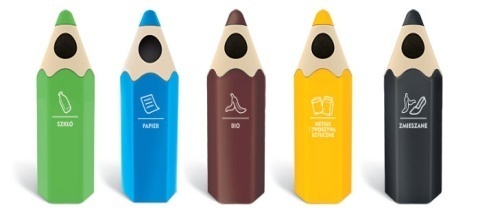 W 2020  r. ogółem zebrano selektywnie  3 707,303 Mg odpadów komunalnych. Masę odpadów w poszczególnych frakcjach przedstawia poniższa tabela.

Tematykę ekologiczną popularyzowano przez:
zamieszczanie artykułów w „Soleckich   Wiadomościach z Ratusza,
zamieszczanie informacji w zakresie gospodarki odpadami komunalnymi na stronie internetowej gminy: www.soleckujawski.pl oraz Biuletynie Informacji Publicznej: mst-solec-kujawski.rbip.mojregion.info/,
kolportaż ulotek i plakatów o tematyce ekologicznej, w tym niskiej emisji.
AKTYWNOŚĆ LOKALNEJ SPOŁECZNOŚCI
28 Finał Wielkiej Orkiestry Świątecznej Pomocy (10.01.2020 r.) organizowany w Soleckim Centrum Kultury (siedziba sztabu orkiestry). Podczas finału zebrano 82.700 zł.
AKTYWNOŚĆ LOKALNEJ SPOŁECZNOŚCI
5 stycznia  – odbył się koncert kolęd w wykonaniu zespołu Mazowsze,
17 stycznia – nastąpiło otwarcie wystawy czasowej „Pozdrowienia z Solca” (muzeum Solca),
19 stycznia – odbyła się Promocja albumu „Pozdrowienia z Solca Kujawskiego”, uroczysty  Koncert w SCK na 100 lecie powrotu Solca do Polski. 
Podpisano umowy patronackie o objęciu opieką miejsca pamięci na terenie Gminy Solec Kujawski. Aktualizacja umów patronackich pozwoli na  kontynuację niepisanej  tradycji związanej z udziałem lokalnej  społeczności w opiece nad miejscami pamięci oraz na zachowanie w pamięci bohaterskiej postawy Polaków poległych  w walce  o wolność Ojczyzny.
AKTYWNOŚĆ LOKALNEJ SPOŁECZNOŚCI
5 września – odbyły się dożynki gminne, uroczystości odbyły się w reżimie sanitarnym w związku ze stanem pandemii w Polsce.
11 listopada -   Solec Kujawski przystąpił po raz kolejny do ogólnopolskiej akcji „Niepodległa do hymnu”, w ramach której po zakończonej mszy świętej odprawionej  w intencji Ojczyzny odśpiewano hymn narodowy na placu przy kościele pw. św. Stanisława Biskupa i Męczennika.
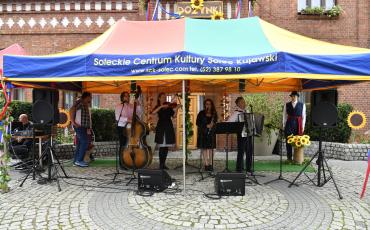 AKTYWNOŚĆ LOKALNEJ SPOŁECZNOŚCI
zorganizowano wycieczkę na Pojezierze Drawskie, w ramach której  uczestnicy zwiedzili pałac w Siemczynie, Zamek Drahimski  oraz zabytkowy kościół w Czaplinku. 
17.09.2020 r. w świetlicy wiejskiej w sołectwie Kujawska odbyło się spotkanie  zorganizowane w ramach  100 rocznicy  powrotu Solca do Polski. W organizację spotkania włączyło się Koło Gospodyń Wiejskich, Rada Sołecka sołectwa Kujawska,  Klub Seniora „Niezapominajka” oraz  zespół Solecczanie. W trakcie spotkania  uczestnicy  mieli okazję obejrzenia wystawy starych sprzętów gospodarstwa domowego oraz wysłuchania wykładu historycznego doktoranta  Instytutu Archeologii UMK w Toruniu.
15.10.2021 r. odbyło się szkolenie dla rolników oraz członkiń Kół  Gospodyń Wiejskich  z terenu sołectw Gminy Solec Kujawski. Tematyką  szkolenia było,  kształtowanie krajobrazu celem polepszenia estetyki  otoczenia wiejskiej zabudowy zagrodowej w oparciu o właściwy dobór roślin ozdobnych, warunków glebowych i środowiskowych.
W roku ubiegłym  dużą wagę poświęcono do wspólnym przedsięwzięciom promocyjnym z Kołami Gospodyń Wiejskich, Sołtysami,  poprzez wspólną organizację imprez, spotkań, szkoleń w świetlicach wiejskich.  Niestety część wydarzeń się nie odbyła, z uwagi na obowiązujący stan epidemiczny. Na terenie gminy funkcjonują cztery świetlice wiejskie: Makowianka w Sołectwie Otorowo – Makowiska, Jagódka w Sołectwie Kujawska, świetlica w Sołectwie Chrośna i świetlica w Sołectwie Przyłubie.
BEZPIECZNA GMINA
W dniu 14.05.2020 r. Zakład Gospodarki Komunalnej sp. z o.o. zakupił cysternę na wodę pitną o pojemności 5000 l (urządzenie hakowe KP 30 wg normy DIN 30722). W przypadku dużej awarii wodociągowej np. magistrali, cysterna służy do zaopatrzenia mieszkańców w wodę pitną.
Ochotnicza Straż Pożarna jest systematycznie doposażona  ze środków własnych oraz dotacji przekazanych przez Gminę,  Komendę Główną PSP,  sponsorów : Firma Solbet Sp. z o.o. z siedzibą w Solcu Kujawskim oraz Toruńskie Zakłady Graficzne Zapolex Sp. z o.o.
BEZPIECZNA GMINA
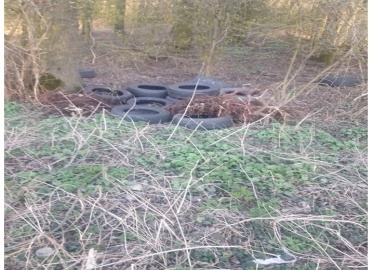 Bezpieczna gmina to także czyste środowisko. W 2020 r. zlikwidowano 8 dzikich wysypisk, z których  zebrano 2,60 Mg odpadów komunalnych, wielkogabarytowych i budowlanych.
BEZPIECZNA GMINA
W 2020 r. Burmistrz Solca Kujawskiego powołał Zespół   ds. kontroli przestrzegania zakazu spalania odpadów w paleniskach domowych na terenie Gminy Solec Kujawski.
Kontrole przeprowadzono od 14.01. do 10.03.2020 r. przez pracowników Wydziału Utrzymania Miasta na podstawie imiennego upoważnienia Burmistrza Solca Kujawskiego i funkcjonariuszy Policji w Solcu Kujawskim. Zespół przeprowadził 40 kontroli palenisk domowych na terenie Gminy Solec Kujawski.
Przystąpiono  do realizacji  przedsięwzięcia pod nazwą „Wymiana źródeł ciepła zasilanych paliwami stałymi na terenie Gminy Solec Kujawski” 
W wyniku realizacji przedsięwzięcia mieszkańcy zlikwidowali 10 nieekologicznych źródeł ciepła oraz zamontowali 10 nowych źródeł ciepła.
BEZPIECZNA GMINA
Zamontowano kolejne dwa Miejskie Punkty Zbiórki Elektroodpadów w pobliżu wiaty śmietnikowej przy ul. Toruńskiej 58B i 58D na terenie Młodzieżowej Spółdzielni Mieszkaniowej w Solcu Kujawskim  oraz przy ul. Powstańców na terenie Osiedla Leśnego w Solcu Kujawskim.
ROZWÓJ I MODERNIZACJA URZĄDZEŃ WODOCIĄGOWYCH I KANALIZACYJNYCH
Realizowano zadania  inwestycyjne wynikające z zatwierdzonego uchwałą nr  XI/98/15 Rady Miejskiej w Solcu Kujawskim z dnia 27 listopada 2015r. „Wieloletniego planu rozwoju i modernizacji urządzeń wodociągowych i kanalizacyjnych na lata 2016 – 2020 będących w posiadaniu ZGK Sp. z o.o.  w Solcu Kujawskim”. W roku 2020 (stan na dzień 31.12.2020 r.) wykonano łącznie 3,85 km sieci wodociągowej oraz kanalizacji sanitarnej m.in.:
sieć wodociągową w ul. Sowiej o średnicy Ø110 i Ø90 PE,
sieć kanalizacji sanitarnej w ul. Sowiej o średnicy Ø200 PVC,
ROZWÓJ I MODERNIZACJA URZĄDZEŃ WODOCIĄGOWYCH I KANALIZACYJNYCH
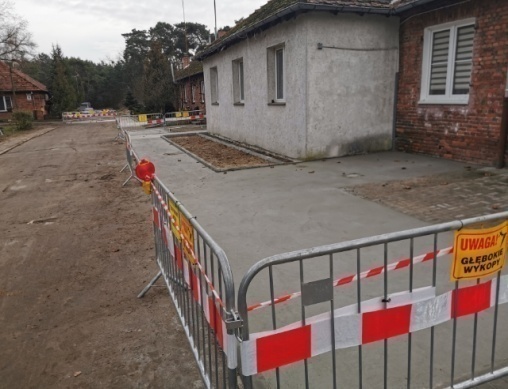 sieć kanalizacji sanitarnej w ul. Robotniczej o średnicy Ø200 PVC wraz z wymianą przyłączy do budynków,
sieć kanalizacji sanitarnej w ul. Piłsudskiego o średnicy Ø200 PVC (na odcinku od ul. Lipowej do ul. Młyńskiej),
sieć wodociągową w ul. Piłsudskiego o średnicy Ø110 i Ø90 PE (na odcinku od ul. Lipowej do ul. Młyńskiej),
ROZWÓJ I MODERNIZACJA URZĄDZEŃ WODOCIĄGOWYCH I KANALIZACYJNYCH
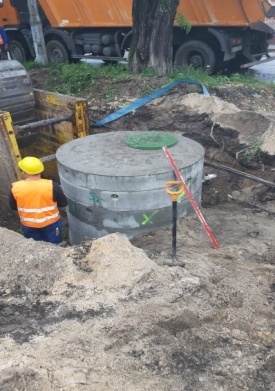 sieć wodociągową w ul. Danuty Mrzyk o średnicy Ø160 PE,
sieć kanalizacji sanitarnej w ul. Danuty Mrzyk o średnicy Ø200 PVC,
sieć wodociągową w ul. Żurawiej o średnicy Ø110 PE,
sieć kanalizacji sanitarnej w ul. Żurawiej o średnicy Ø200 PVC,
sieć wodociągową w ul. Kasztanowej o średnicy Ø110 PE,
sieć wodociągową w ul. Kujawskiej o średnicy Ø160, Ø110, Ø90 PE (na odcinku od ul. Rzymskiej do drogi krajowej nr 10),
sieć wodociągową w ul. Tęczowej o średnicy Ø160 PE,
sieć kanalizacji sanitarnej grawitacyjnej w ul. Prostej o średnicy Ø200 PVC oraz tłocznej Ø90 PE wraz z budową przepompowni,
sieć kanalizacji deszczowej Ø800, Ø500 PP w ul. Długiej,
sieć kanalizacji deszczowej Ø1000 PP w ul. Targowej/Łąkowej, planowany termin zakończenia inwestycji: 31.03.2021 r.
Zmniejszenie emisji CO2
Rewitalizacja społeczno – gospodarcza, przebudowa oraz termomodernizacja  budynku przy ulicy  Kościuszki 12 (budynek C
Termomodernizacja budynku Przychodni Zdrowia
GMINA ATRAKCYJNA DLA MŁODYCH
Funkcjonują świetlice w szkołach i kluby dla dzieci w bibliotece publicznej
Wzbogacona oferta Soleckiego Centrum Kultury
Zachęcamy do zapoznania się ze szczegółową informacją z wykonania w roku 2020 zadań określonych w strategii